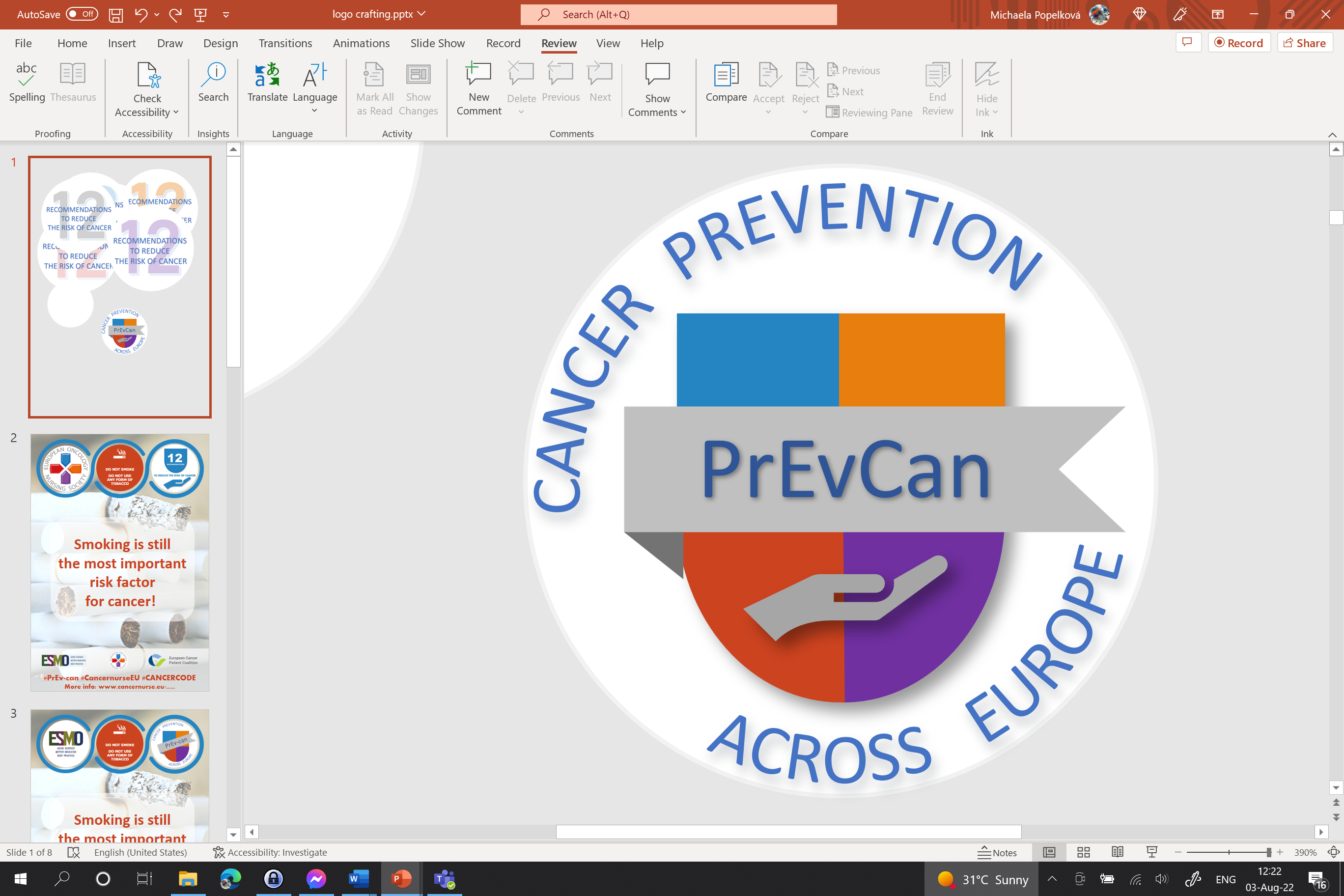 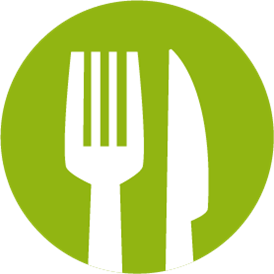 Υιοθετήστε υγιεινή διατροφή
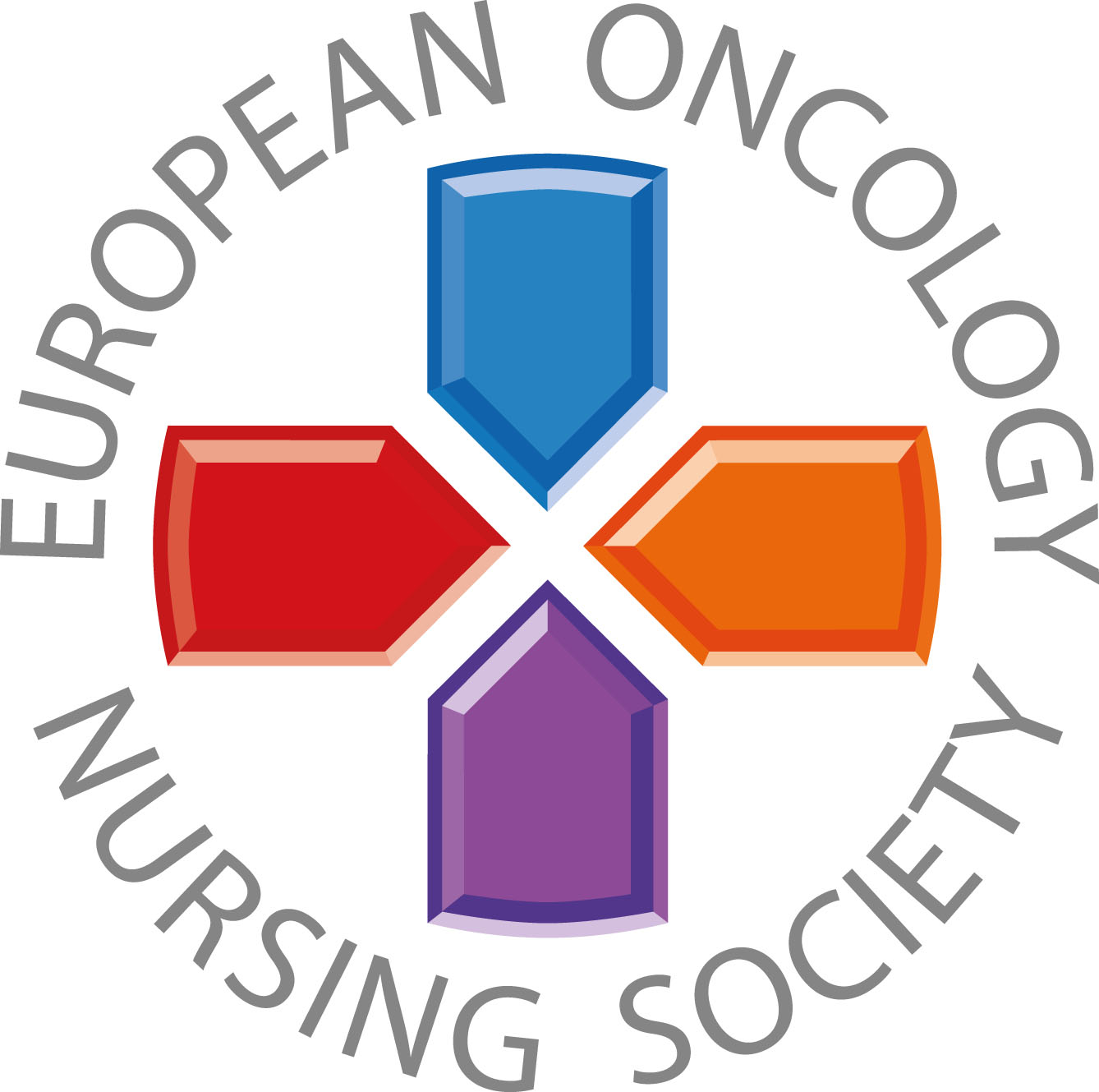 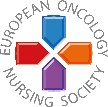 Μηνύματα για τον γενικό πληθυσμό
#PrEvCan #CANCERCODE
Η εκστρατεία PrEvCan© ξεκίνησε από την EONS και διεξάγεται με βασικό συνεργάτη της εκστρατείας, το ESMO. Περισσότερες πληροφορίες: www.cancernurse.eu/prevcan
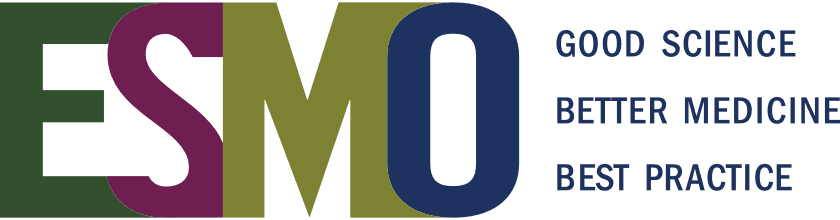 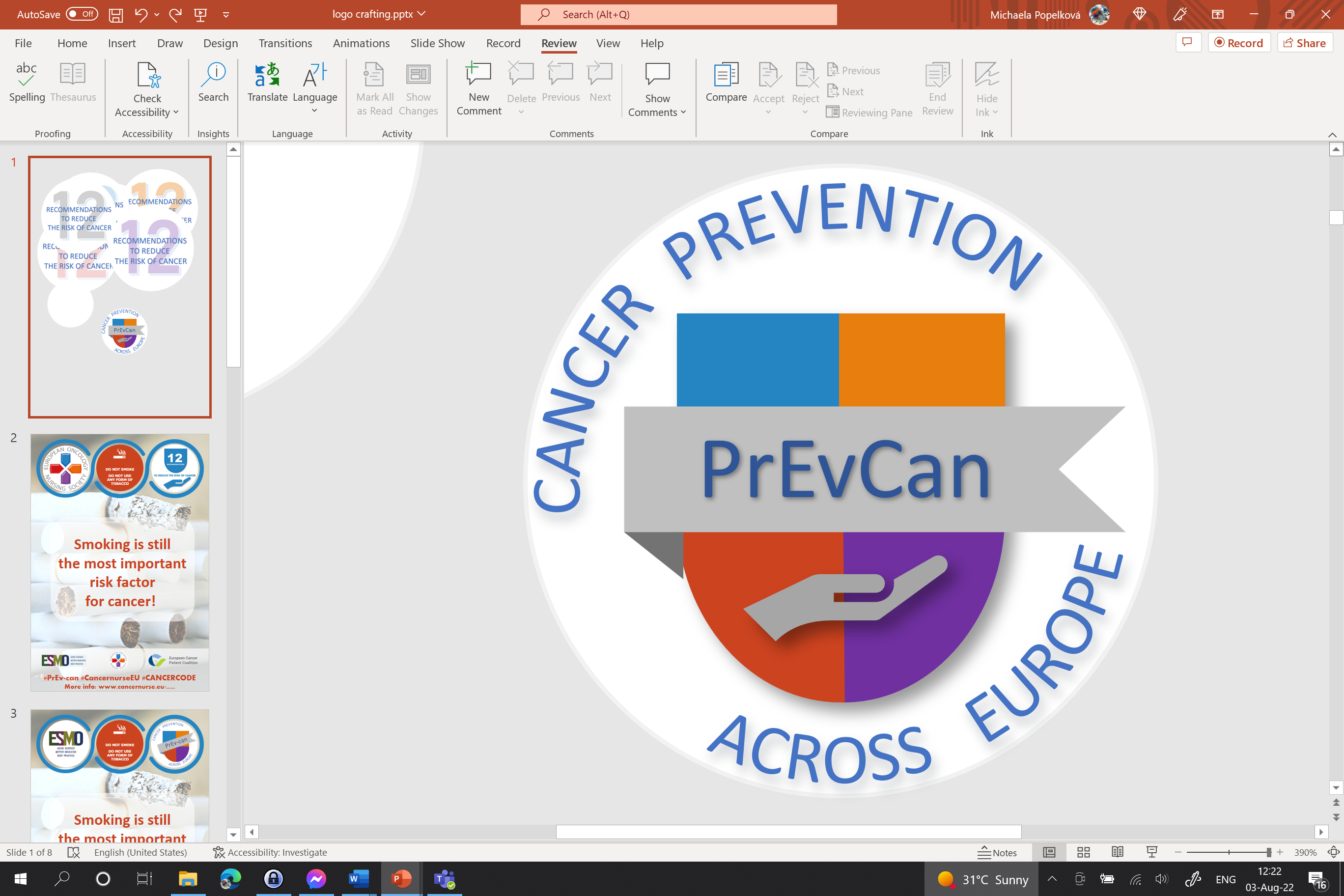 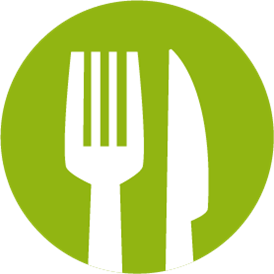 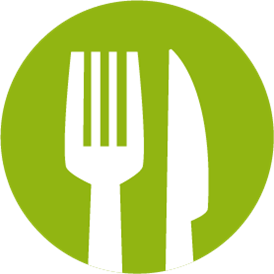 Υιοθετήστε υγιεινή διατροφή
Εισάγετε το λογότυπο του οργανισμού σας
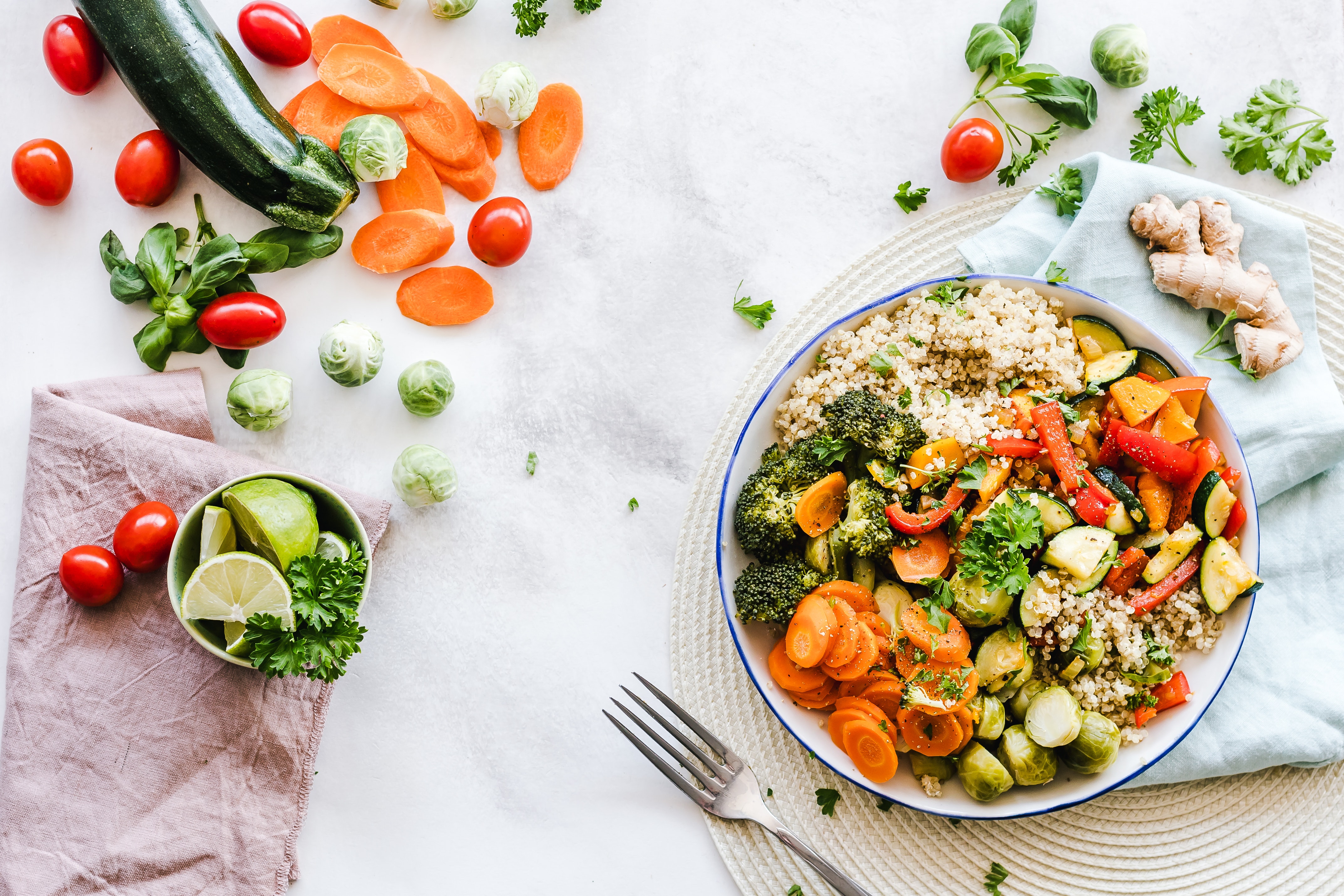 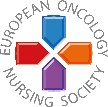 Τρώτε πολλά προϊόντα ολικής άλεσης, όσπρια, λαχανικά και φρούτα
#PrEvCan #CANCERCODE
Η εκστρατεία PrEvCan© ξεκίνησε από την EONS και διεξάγεται με βασικό συνεργάτη της εκστρατείας, το ESMO. Περισσότερες πληροφορίες: www.cancernurse.eu/prevcan
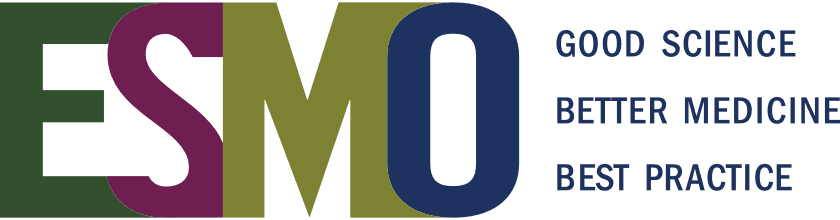 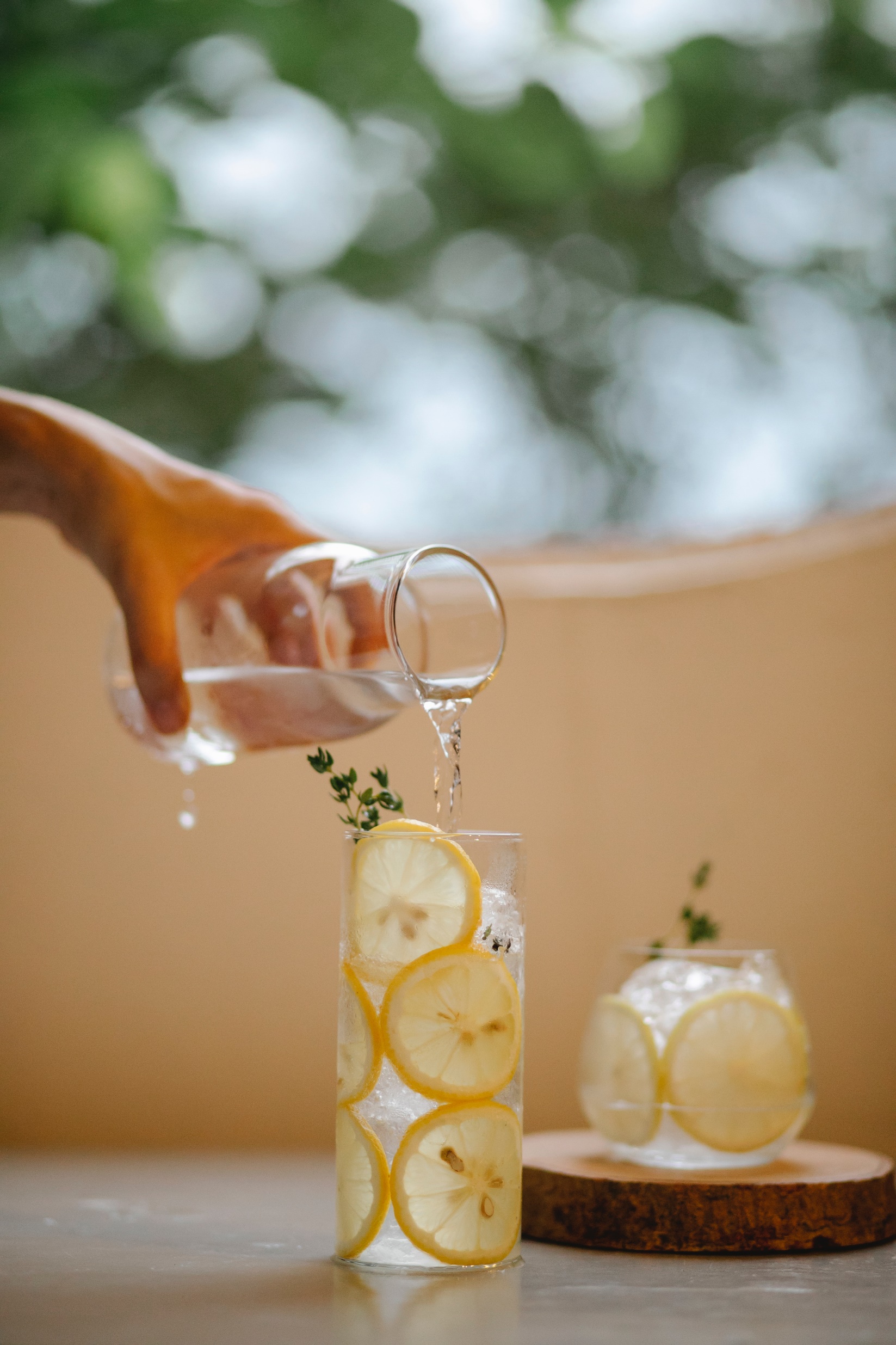 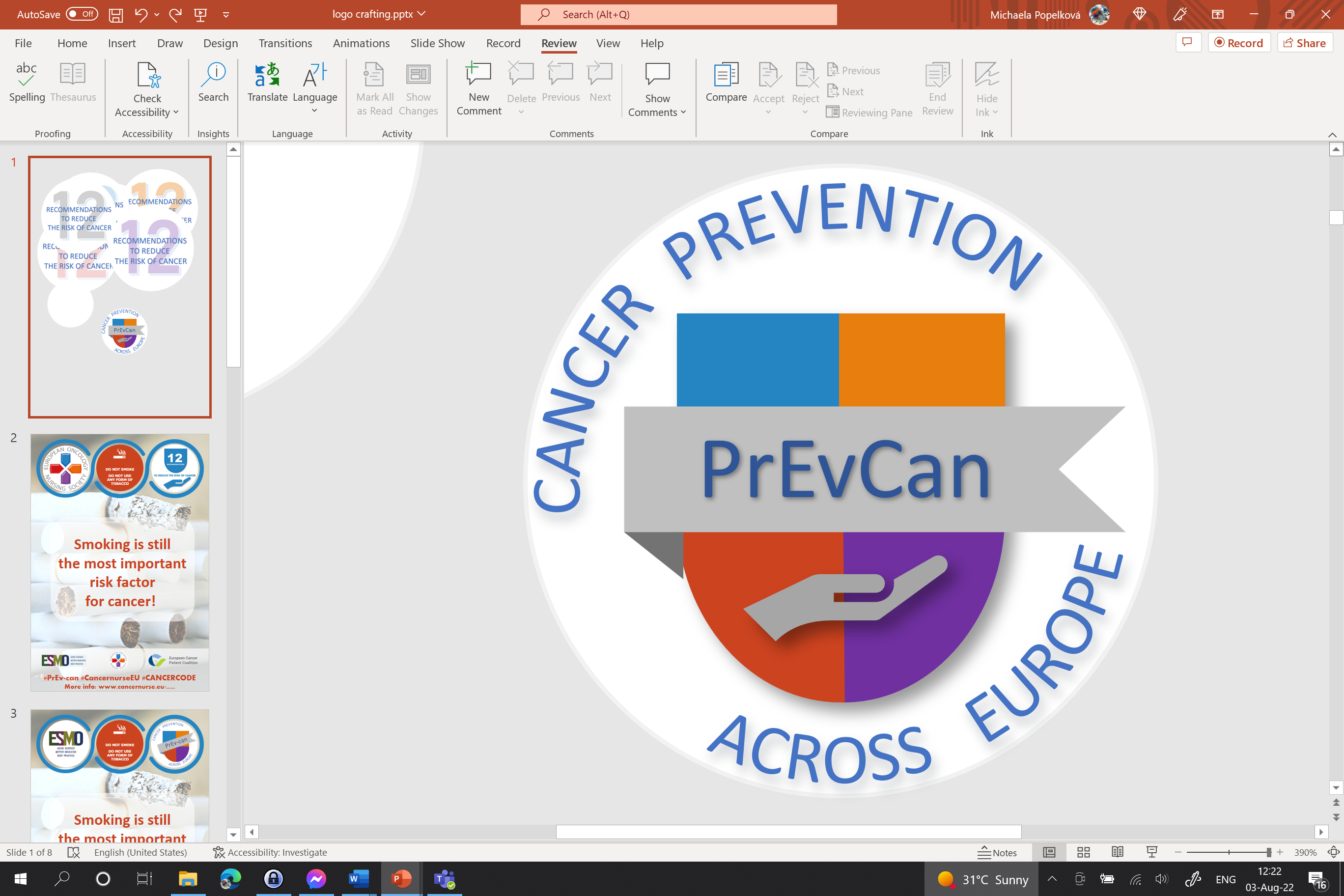 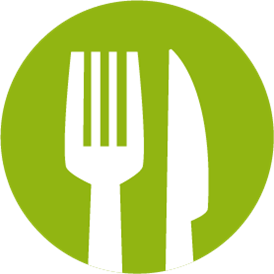 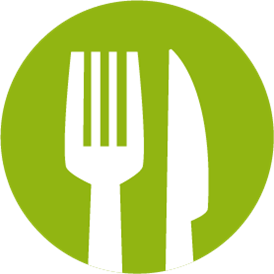 Υιοθετήστε υγιεινή διατροφή
Εισάγετε το λογότυπο του οργανισμού σας
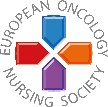 Περιορίστε τις τροφές που είναι πλούσιες σε θερμίδες (τροφές με υψηλή περιεκτικότητα σε ζάχαρη ή σε λιπαρά) και αποφεύγετε τα σακχαρούχα ποτά
#PrEvCan #CANCERCODE
Η εκστρατεία PrEvCan© ξεκίνησε από την EONS και διεξάγεται με βασικό συνεργάτη της εκστρατείας, το ESMO. Περισσότερες πληροφορίες: www.cancernurse.eu/prevcan
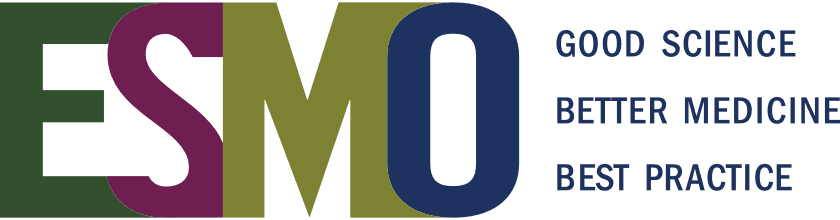 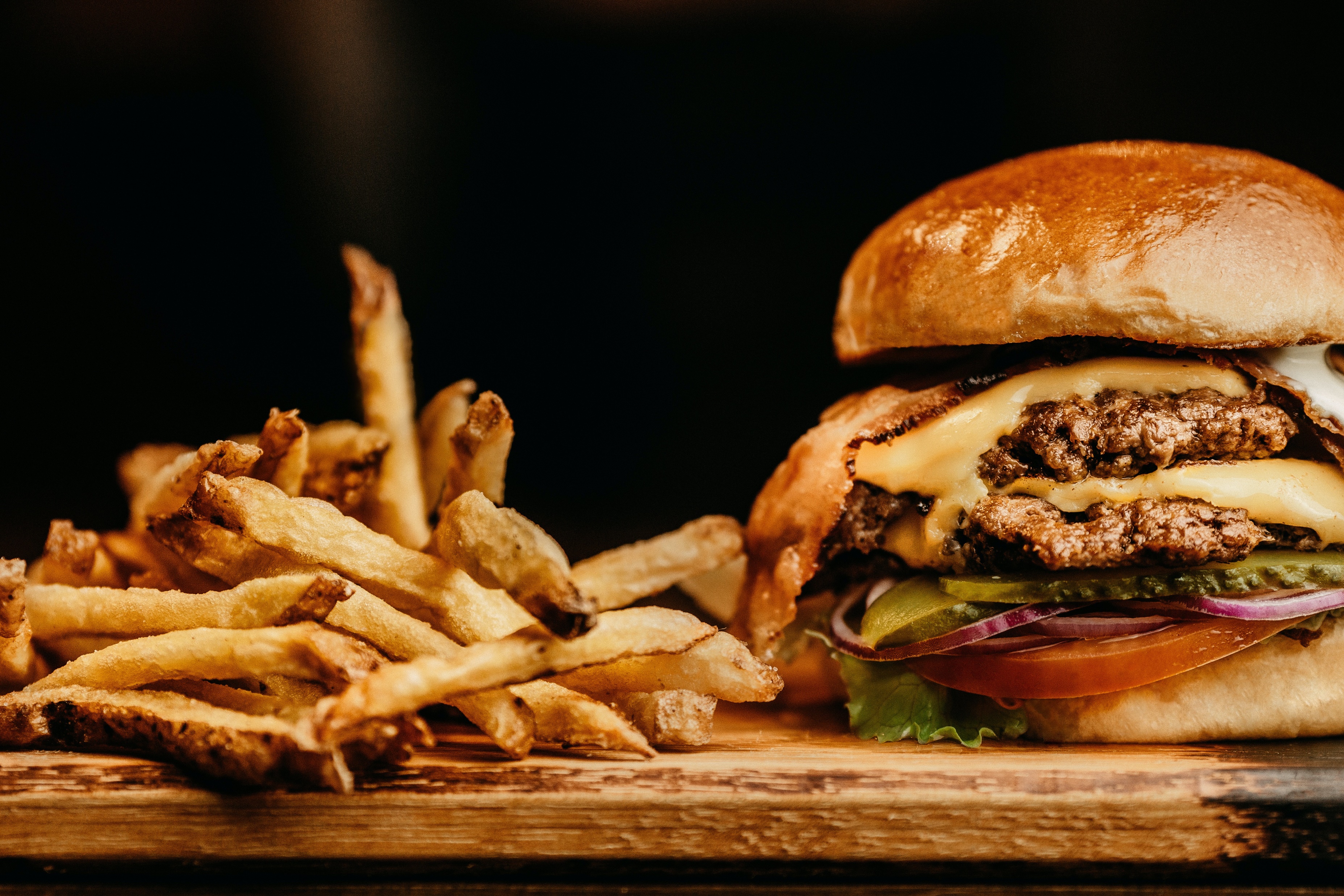 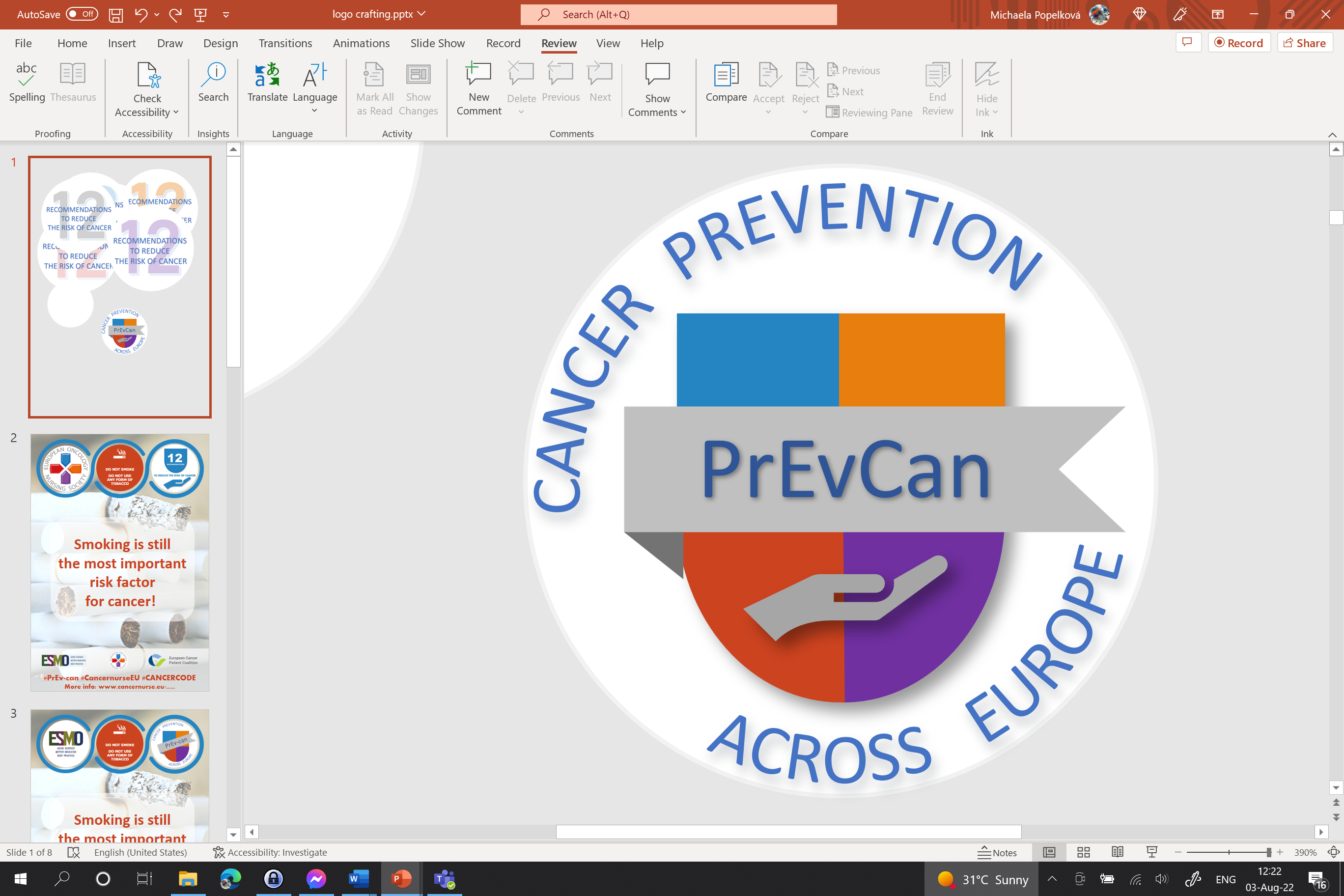 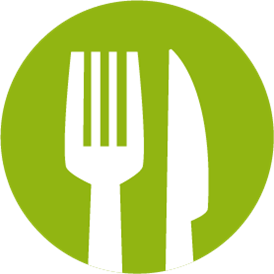 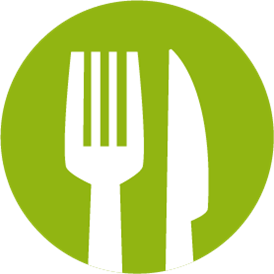 Υιοθετήστε υγιεινή διατροφή
Εισάγετε το λογότυπο του οργανισμού σας
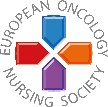 Αποφεύγετε το επεξεργασμένο κρέας· περιορίστε το κόκκινο κρέας και τις τροφές με υψηλή περιεκτικότητα σε αλάτι
#PrEvCan #CANCERCODE
Η εκστρατεία PrEvCan© ξεκίνησε από την EONS και διεξάγεται με βασικό συνεργάτη της εκστρατείας, το ESMO. Περισσότερες πληροφορίες: www.cancernurse.eu/prevcan
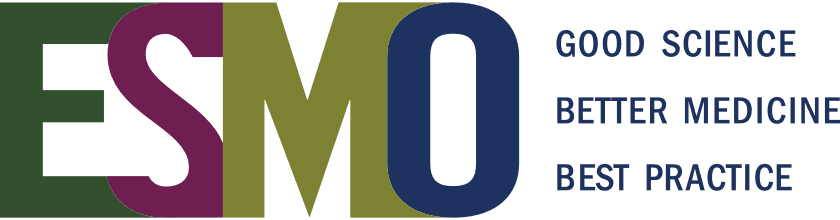 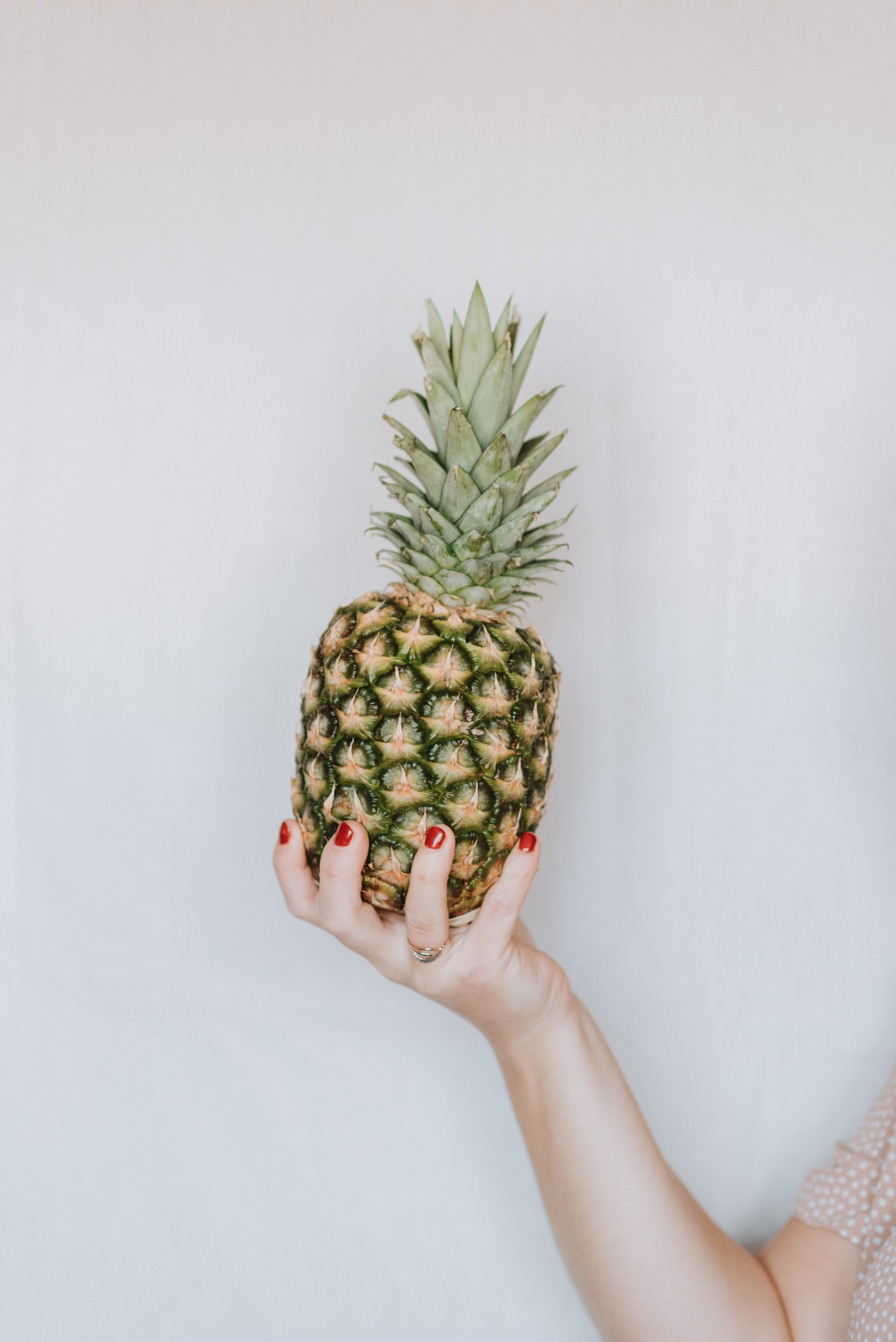 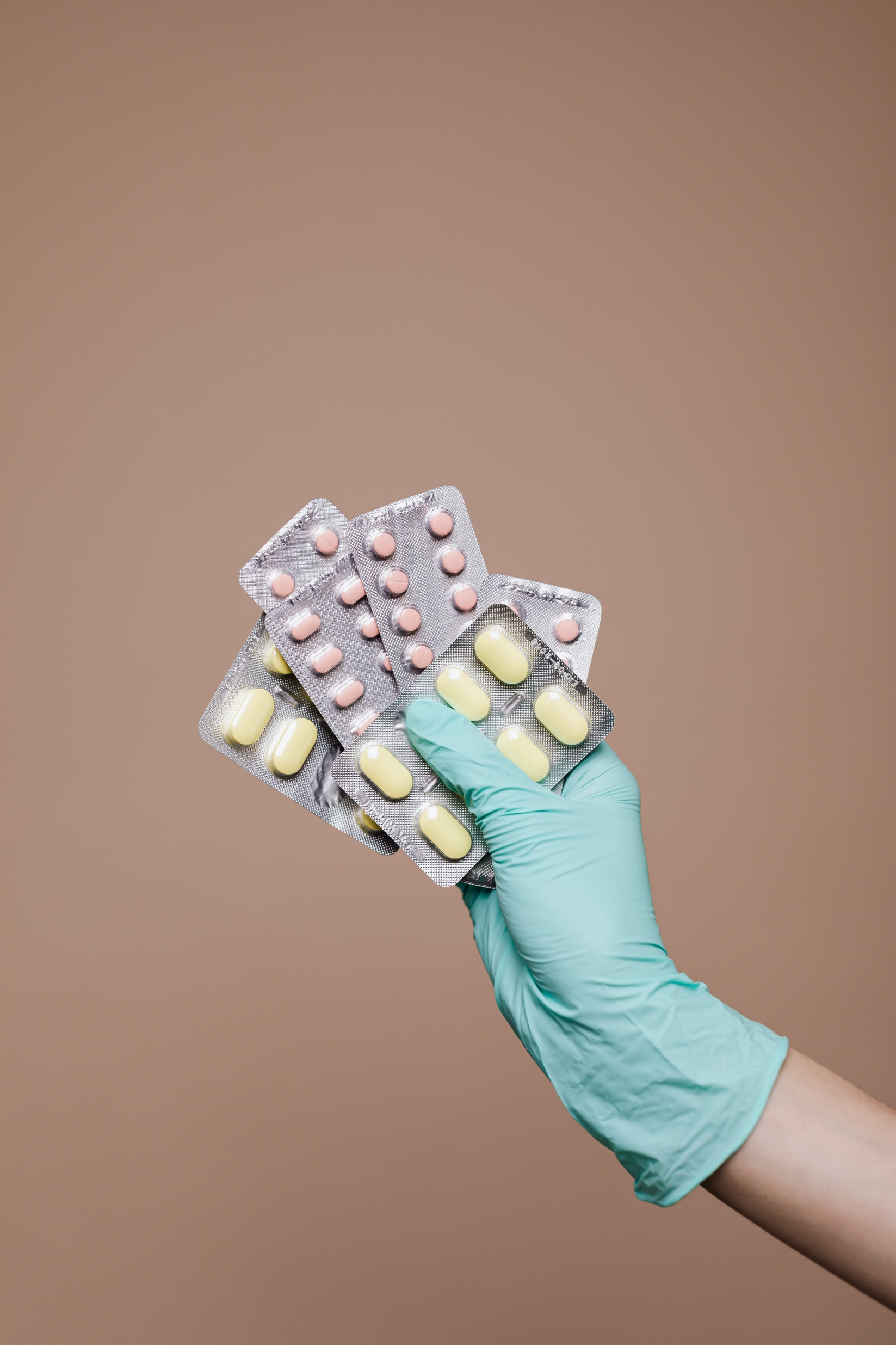 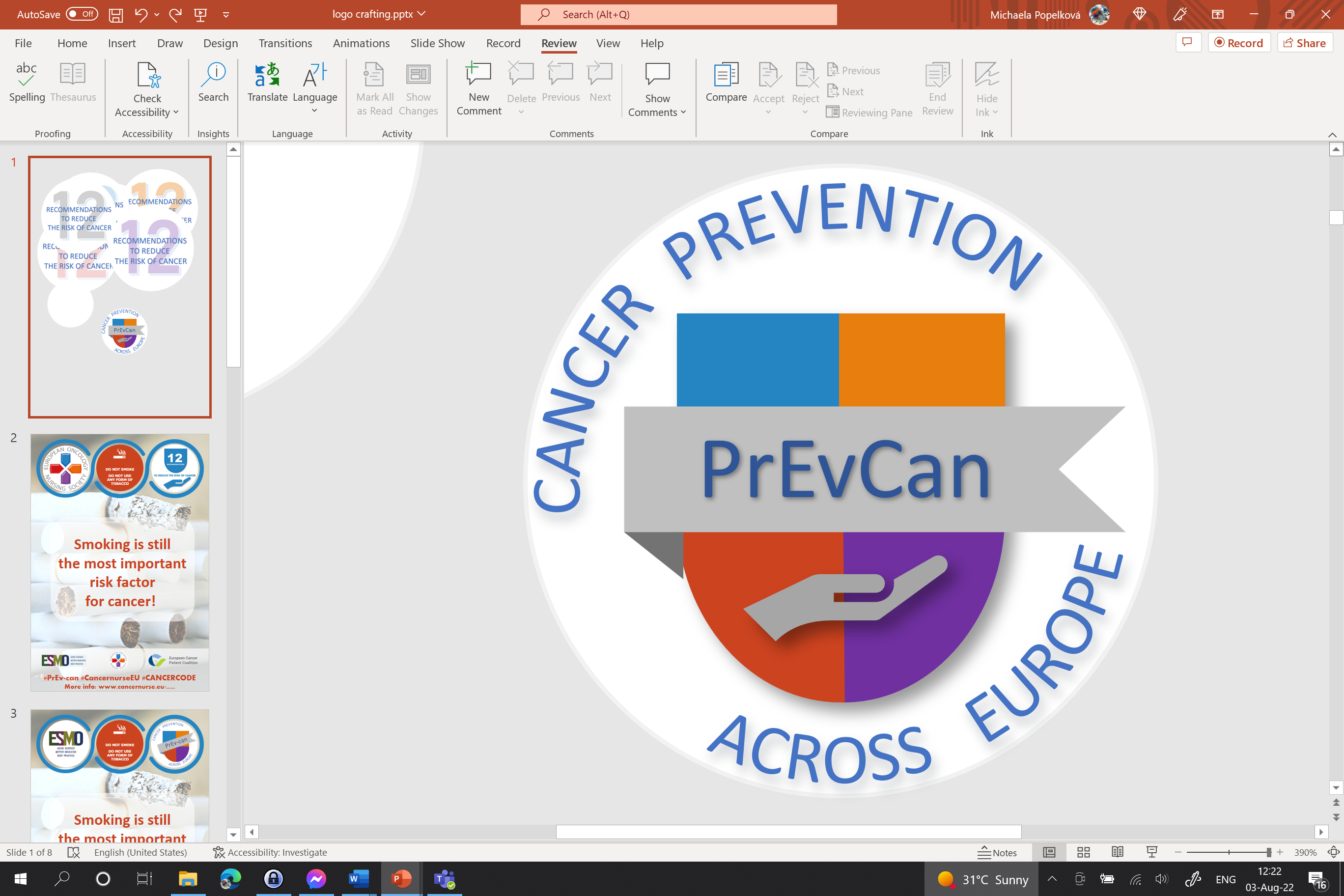 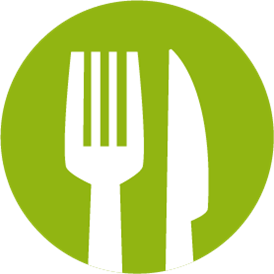 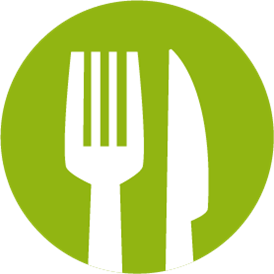 Υιοθετήστε υγιεινή διατροφή
Εισάγετε το λογότυπο του οργανισμού σας
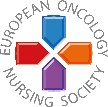 Μια υγιεινή διατροφή μπορεί να μειώσει τον κίνδυνο εμφάνισης καρκίνου
#PrEvCan #CANCERCODE
Η εκστρατεία PrEvCan© ξεκίνησε από την EONS και διεξάγεται με βασικό συνεργάτη της εκστρατείας, το ESMO. Περισσότερες πληροφορίες: www.cancernurse.eu/prevcan
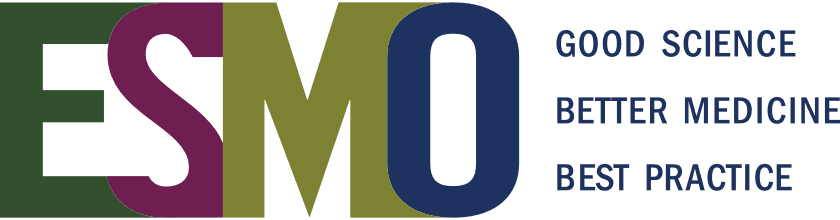 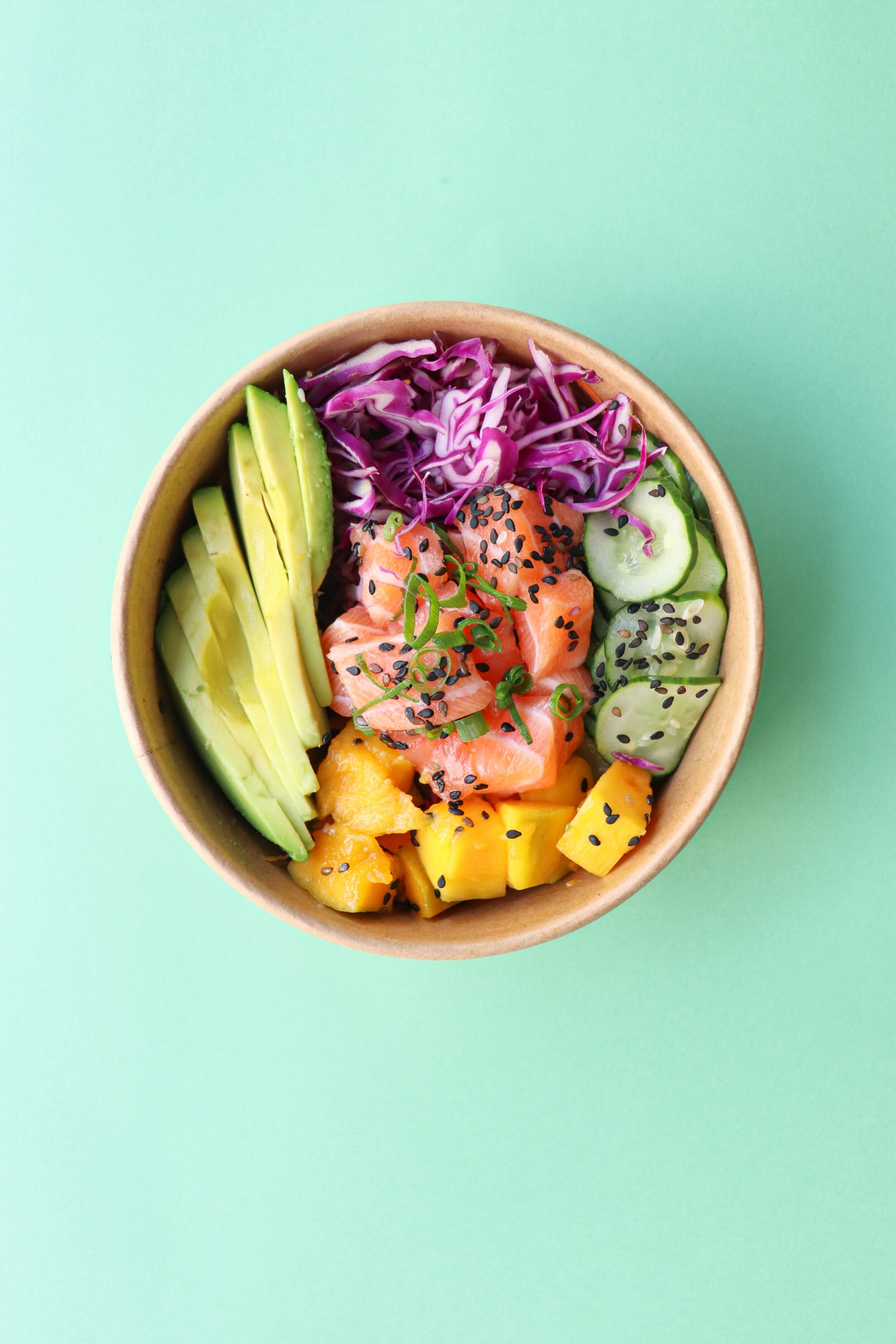 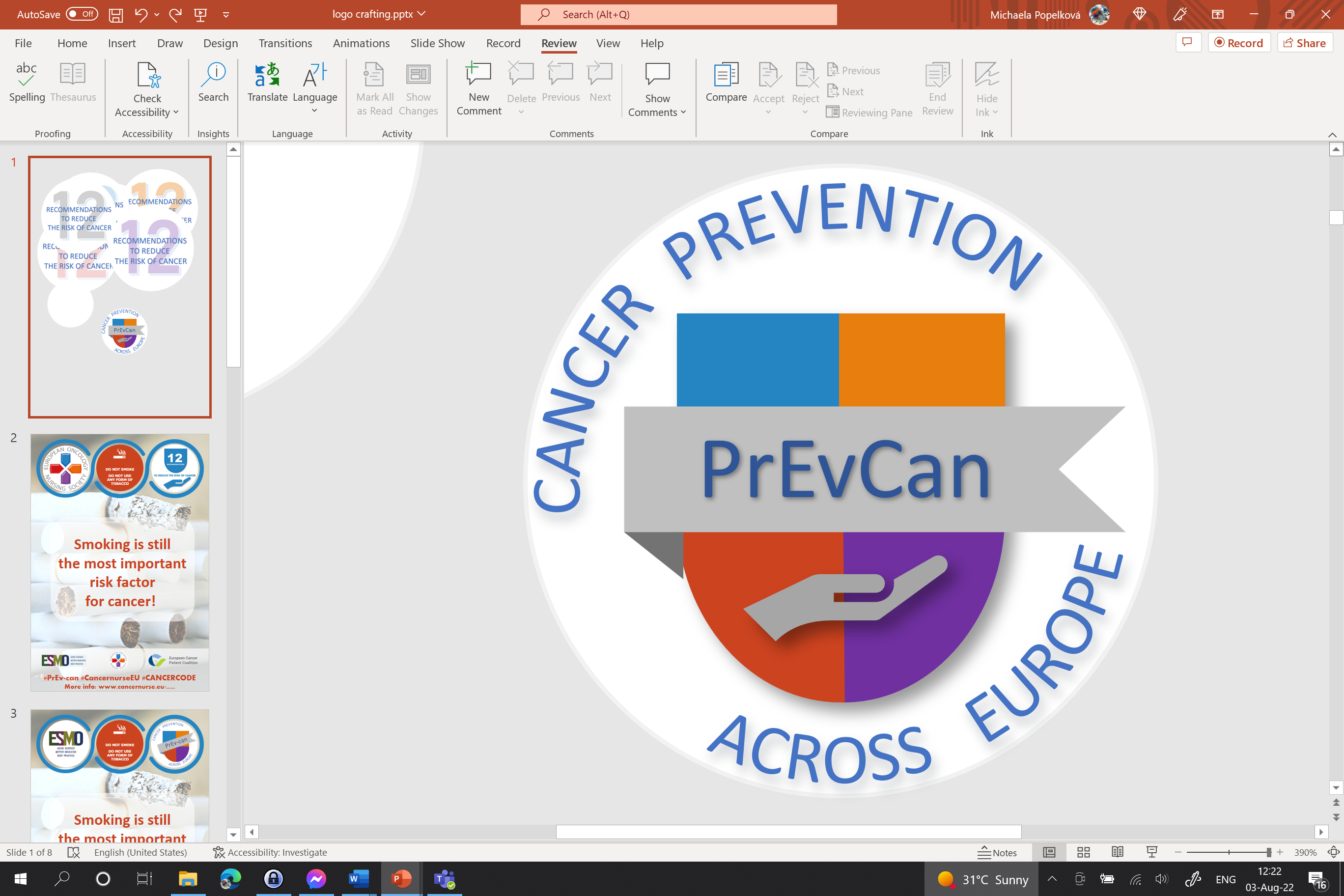 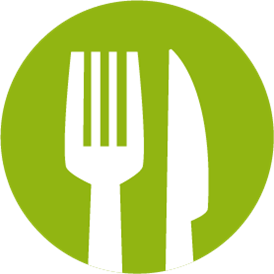 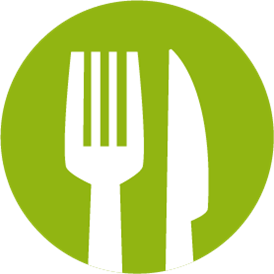 Υιοθετήστε υγιεινή διατροφή
Εισάγετε το λογότυπο του οργανισμού σας
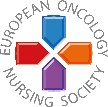 Το υγιεινό φαγητό δεν χρειάζεται να είναι ακριβό, χρονοβόρο ή περίπλοκο στο μαγείρεμα
#PrEvCan #CANCERCODE
Η εκστρατεία PrEvCan© ξεκίνησε από την EONS και διεξάγεται με βασικό συνεργάτη της εκστρατείας, το ESMO. Περισσότερες πληροφορίες: www.cancernurse.eu/prevcan
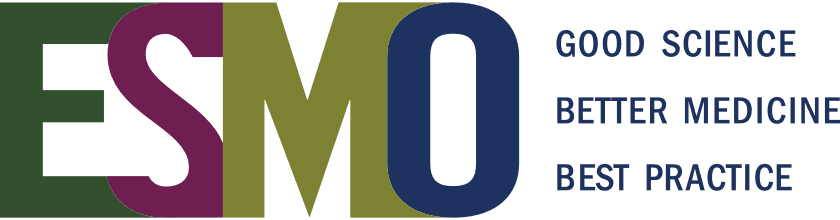 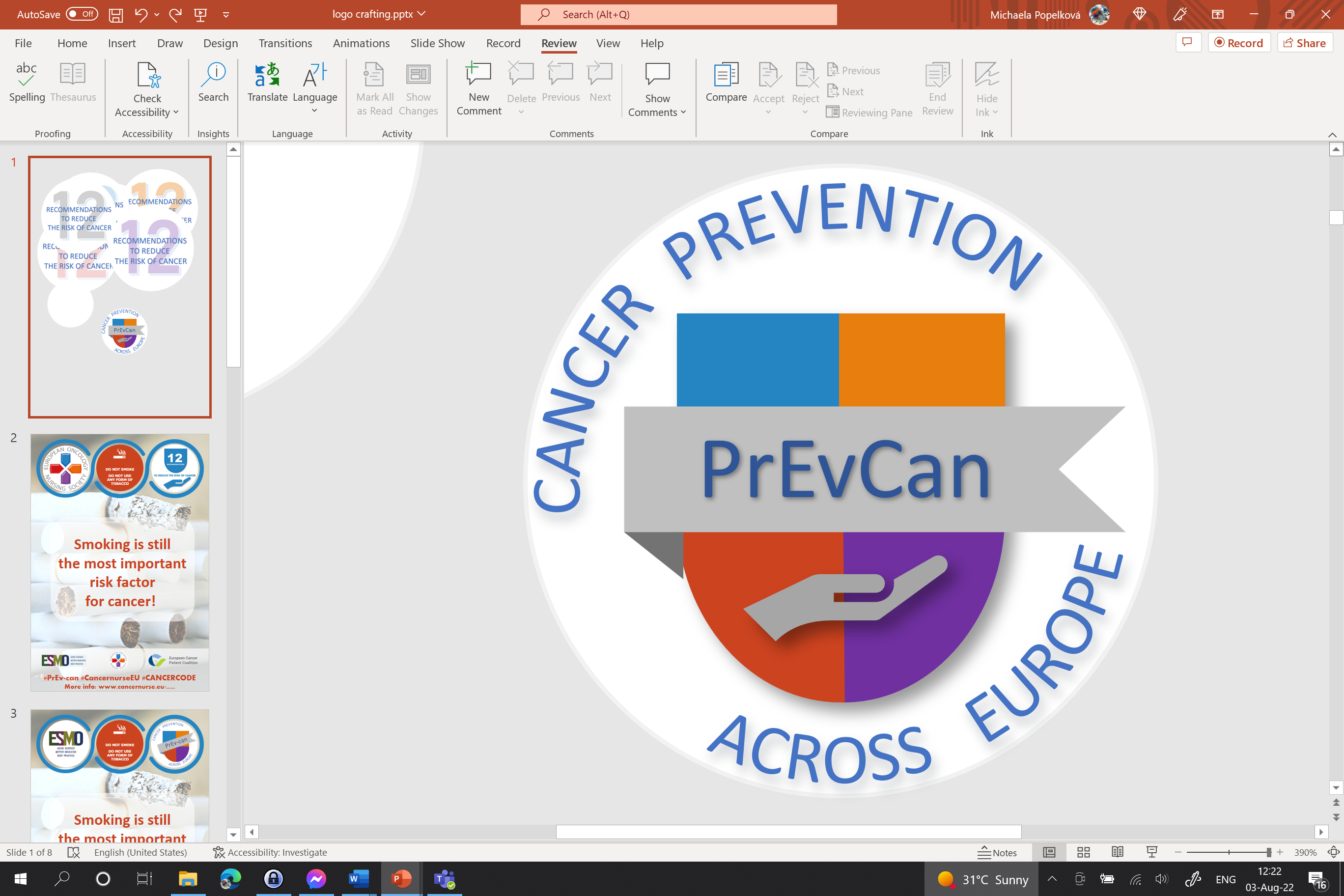 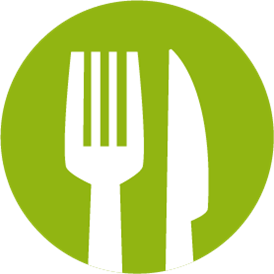 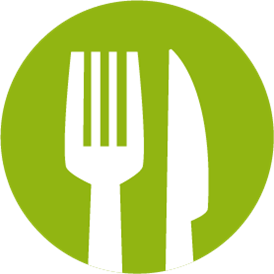 Υιοθετήστε υγιεινή διατροφή
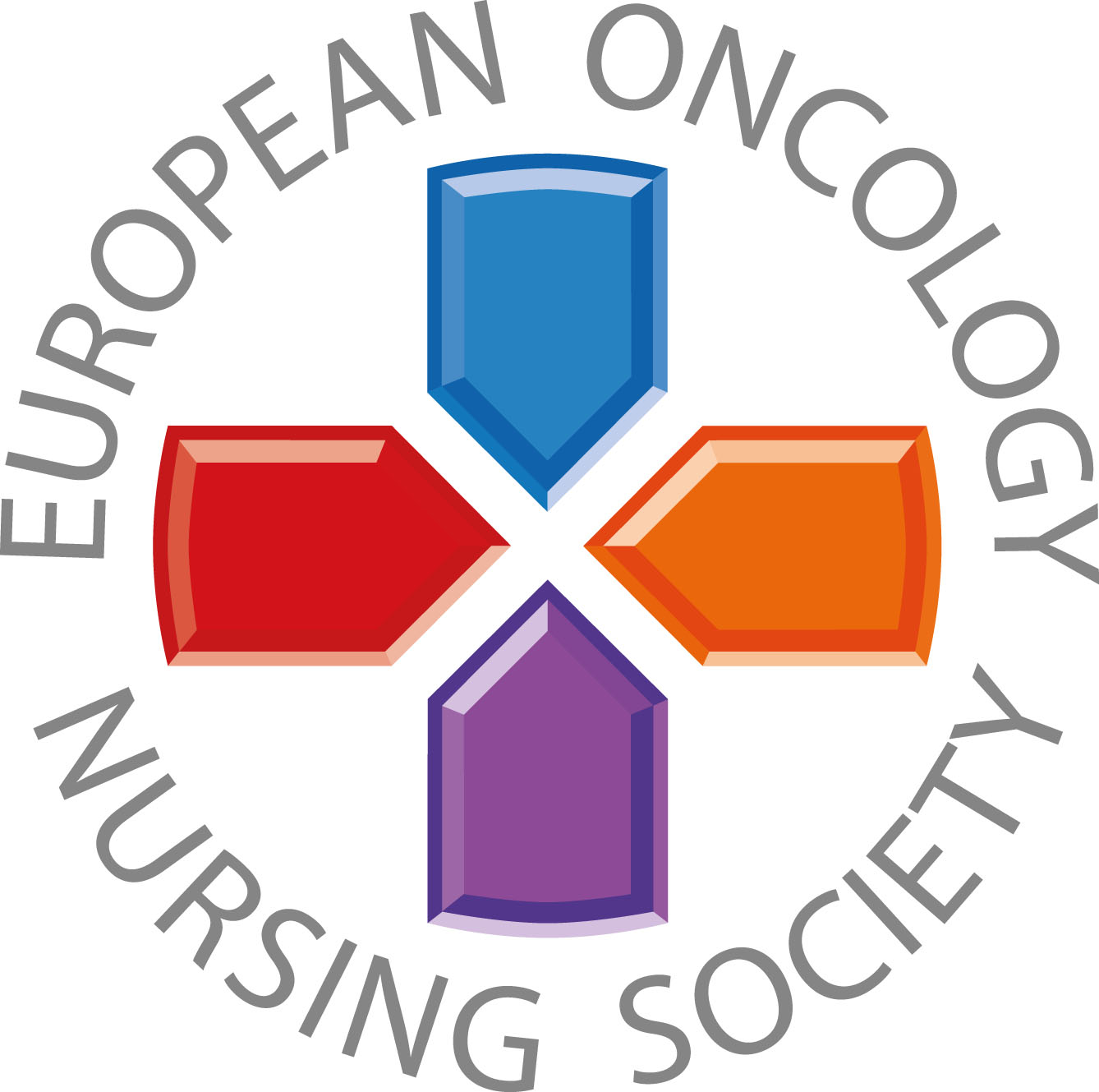 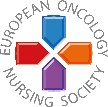 Μηνύματα για επαγγελματίες υγείας
#PrEvCan #CANCERCODE
Η εκστρατεία PrEvCan© ξεκίνησε από την EONS και διεξάγεται με βασικό συνεργάτη της εκστρατείας, το ESMO. Περισσότερες πληροφορίες: www.cancernurse.eu/prevcan
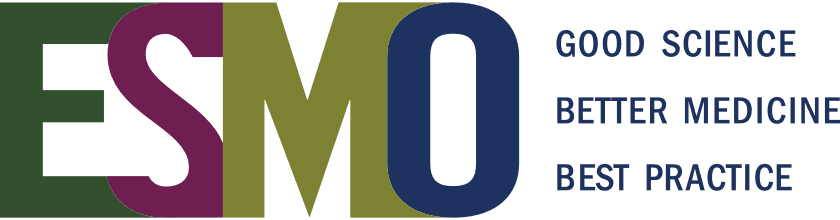 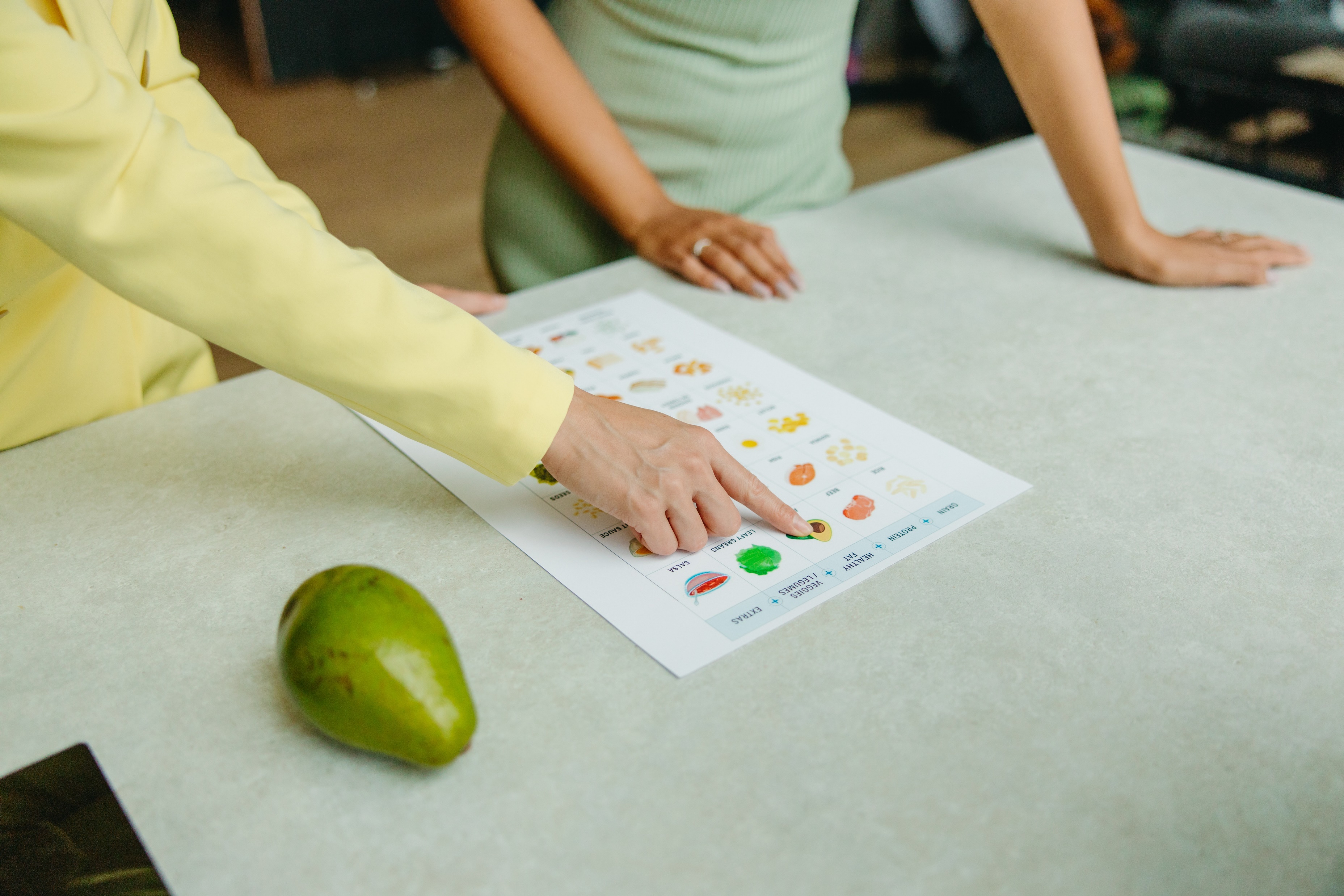 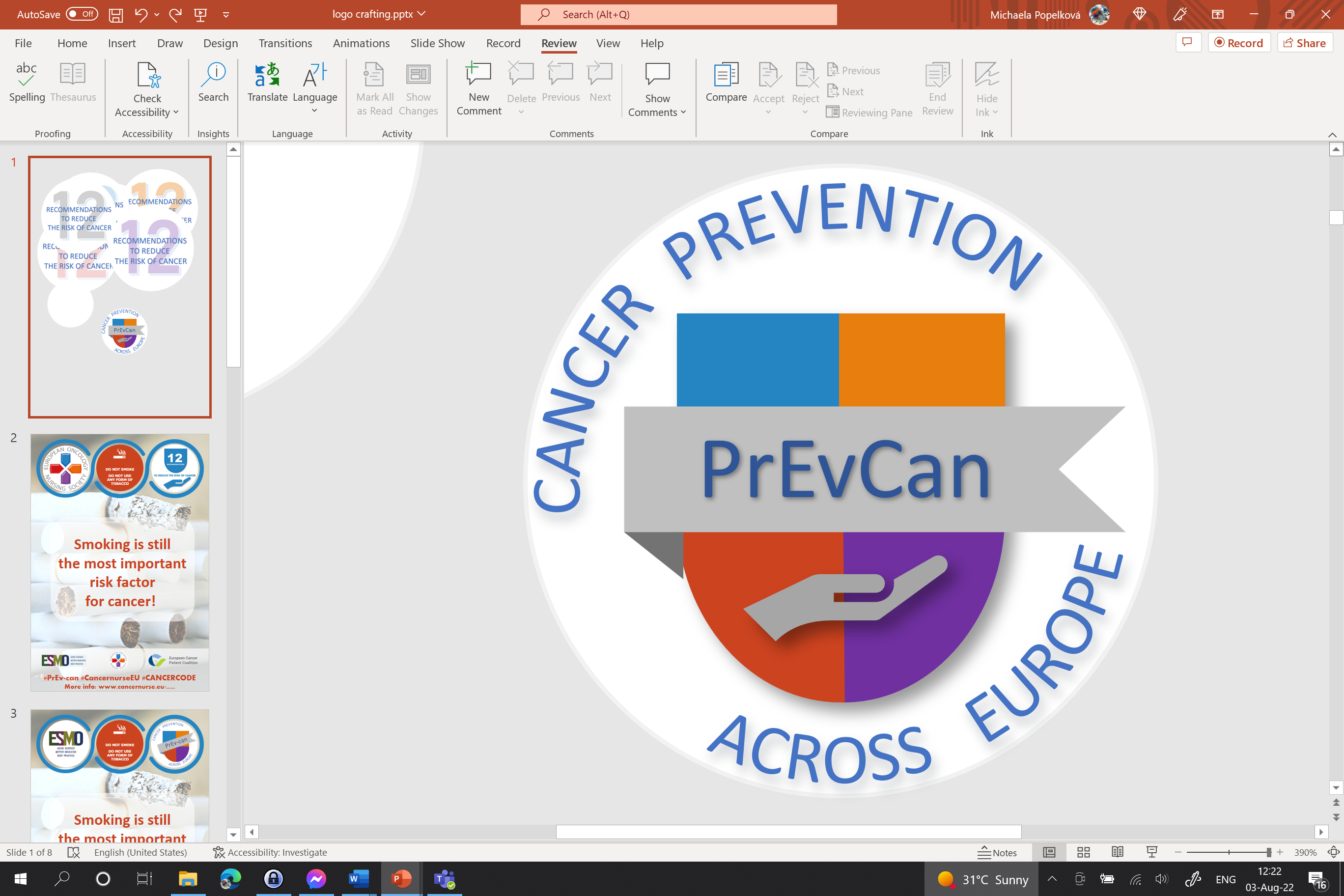 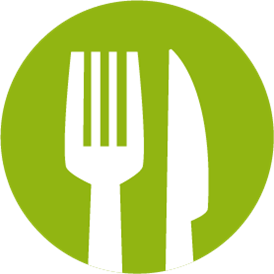 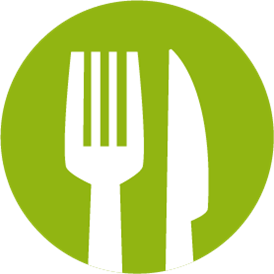 Υιοθετήστε υγιεινή διατροφή
Εισάγετε το λογότυπο του οργανισμού σας
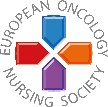 Να ρωτάτε, να αξιολογείτε και να συμβουλεύετε τους ασθενείς σας και τις οικογένειές τους σχετικά με τη διατροφή και την πρόσληψη τροφής.
#PrEvCan #CANCERCODE
Η εκστρατεία PrEvCan© ξεκίνησε από την EONS και διεξάγεται με βασικό συνεργάτη της εκστρατείας, το ESMO. Περισσότερες πληροφορίες: www.cancernurse.eu/prevcan
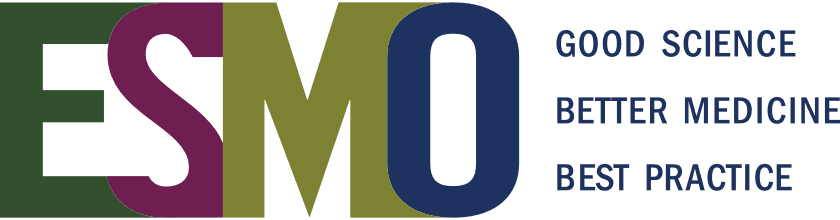 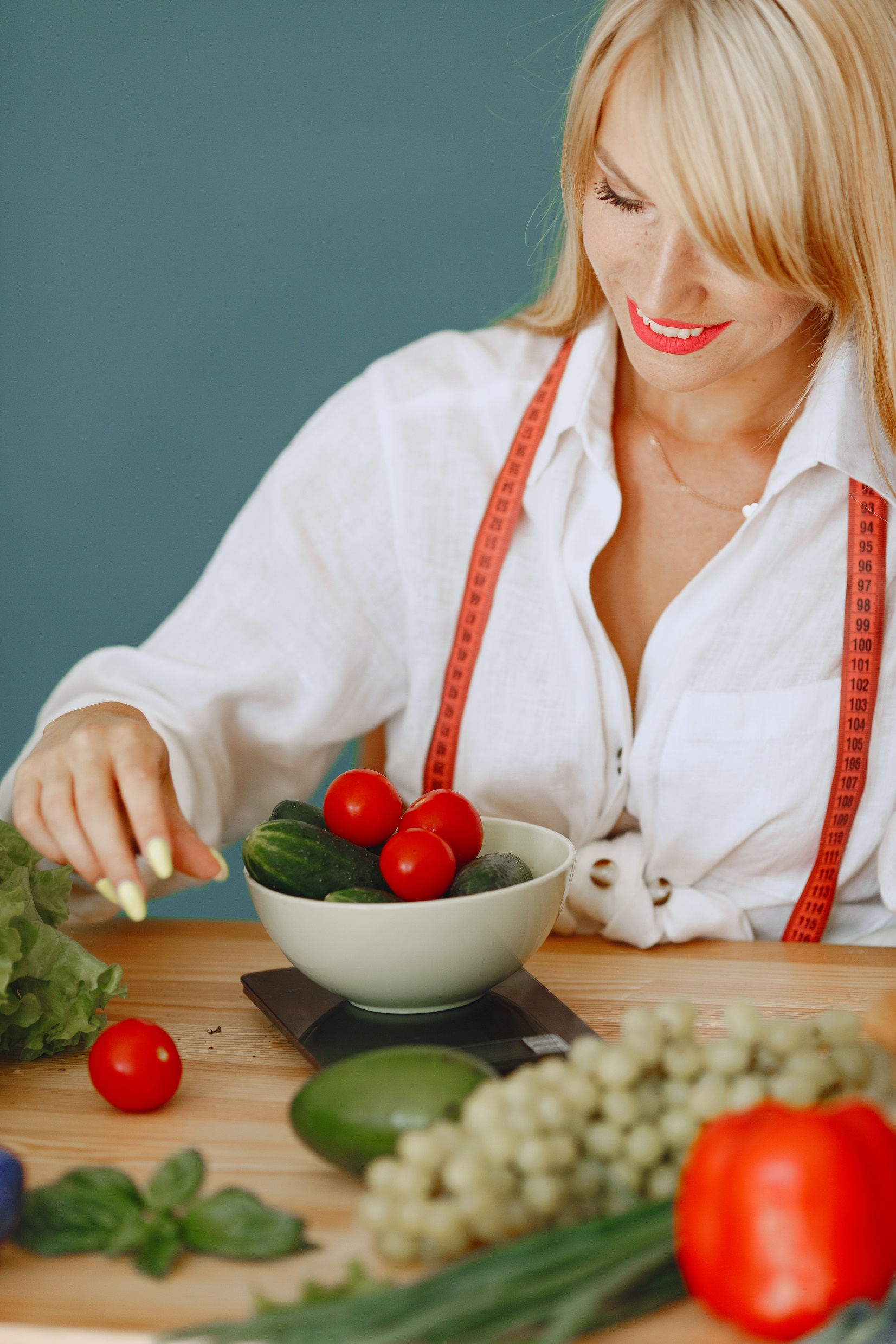 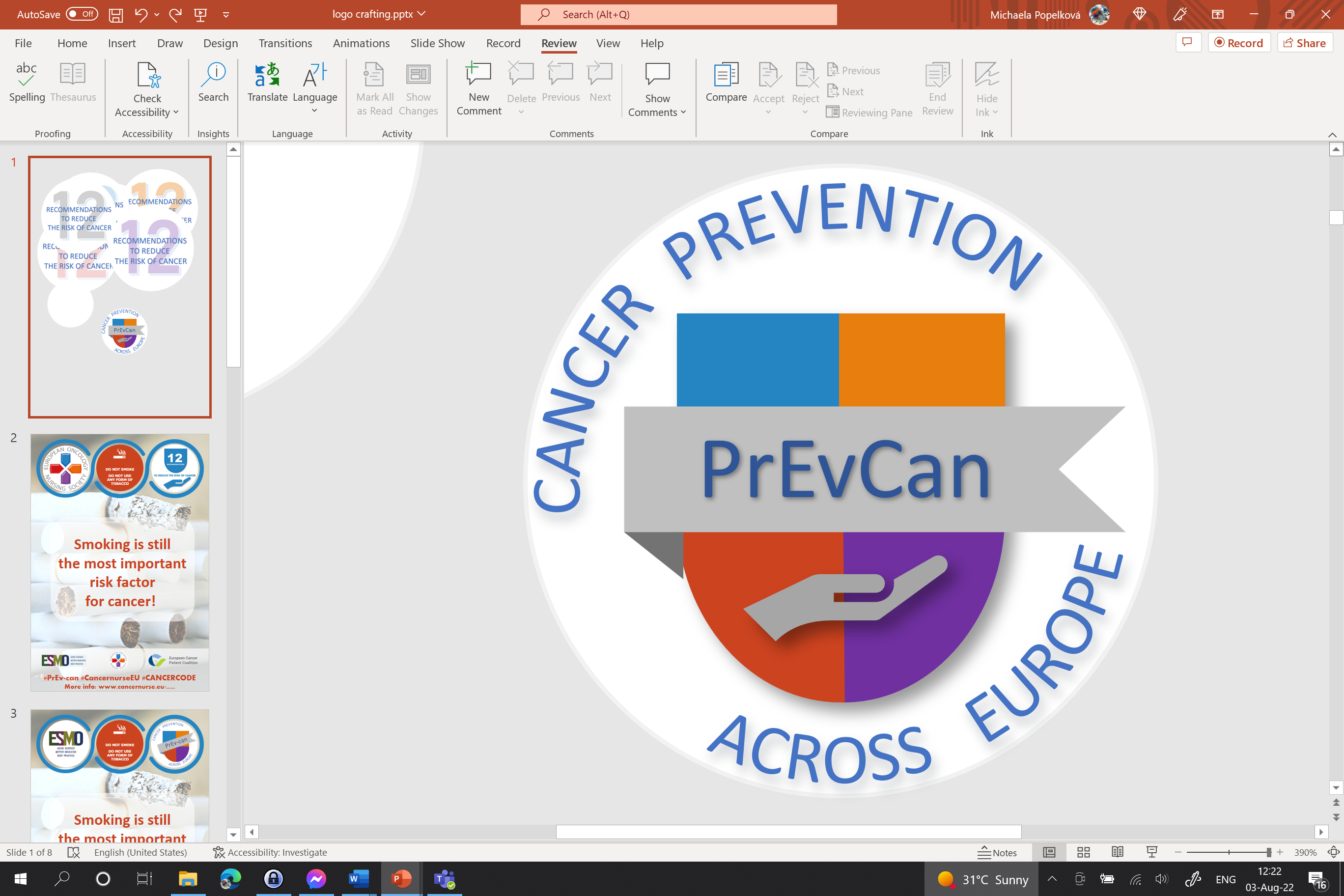 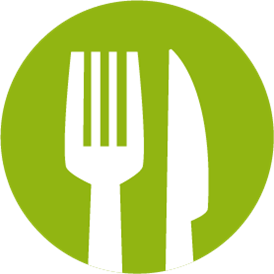 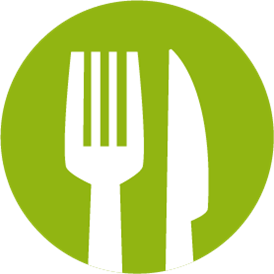 Υιοθετήστε υγιεινή διατροφή
Εισάγετε το λογότυπο του οργανισμού σας
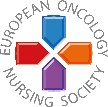 Φροντίστε τη δική σας υγεία, την υγεία των ασθενών σας και των οικογενειών τους. Συστήστε και υποστηρίξτε μια υγιεινή διατροφή!
#PrEvCan #CANCERCODE
Η εκστρατεία PrEvCan© ξεκίνησε από την EONS και διεξάγεται με βασικό συνεργάτη της εκστρατείας, το ESMO. Περισσότερες πληροφορίες: www.cancernurse.eu/prevcan
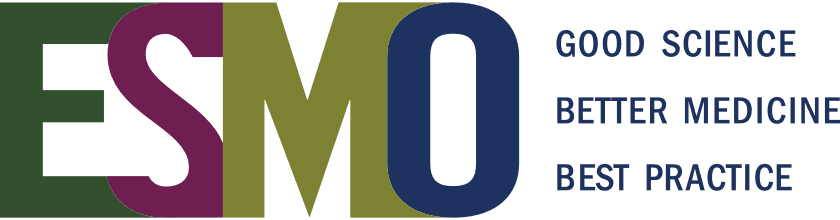 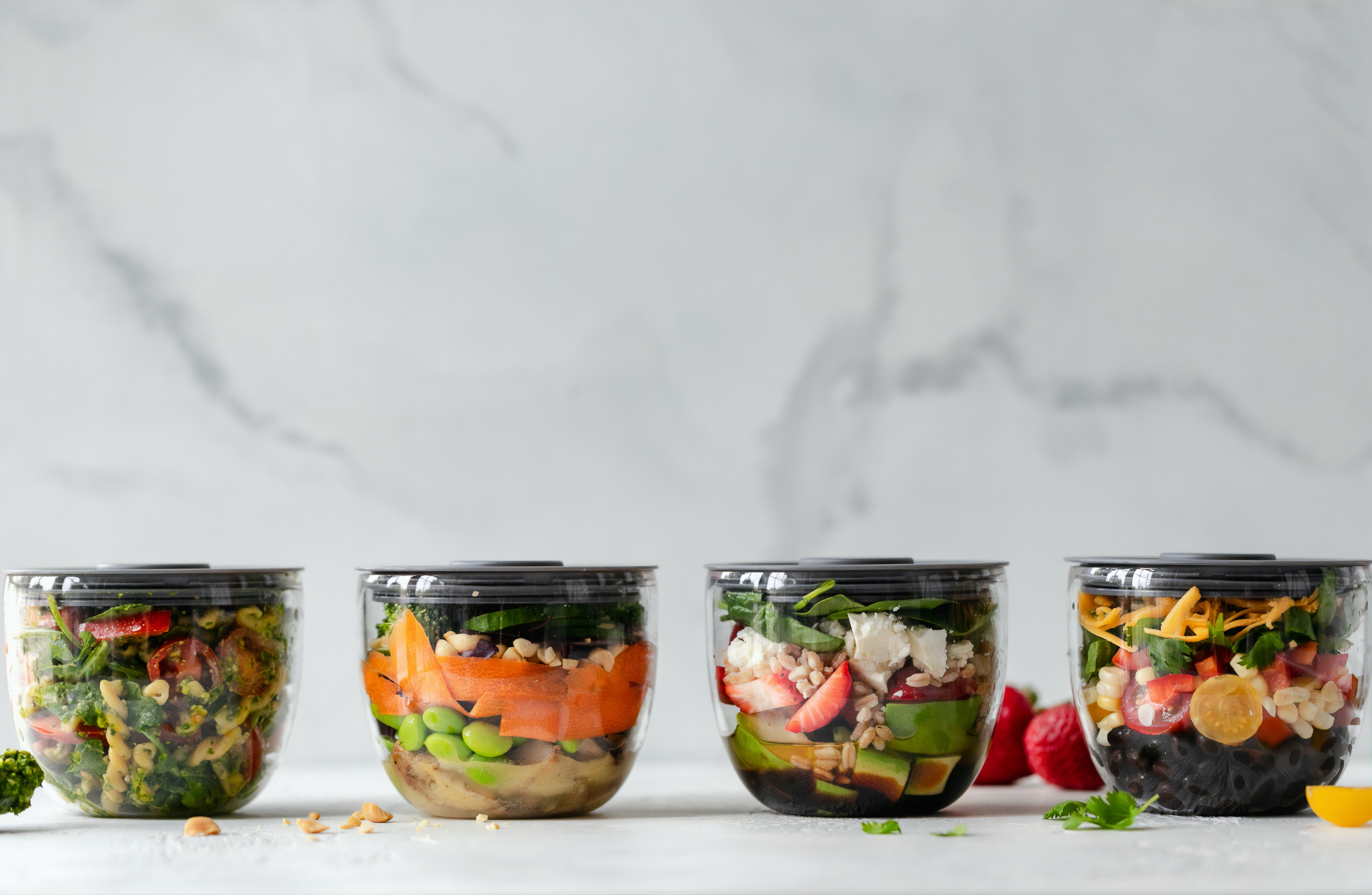 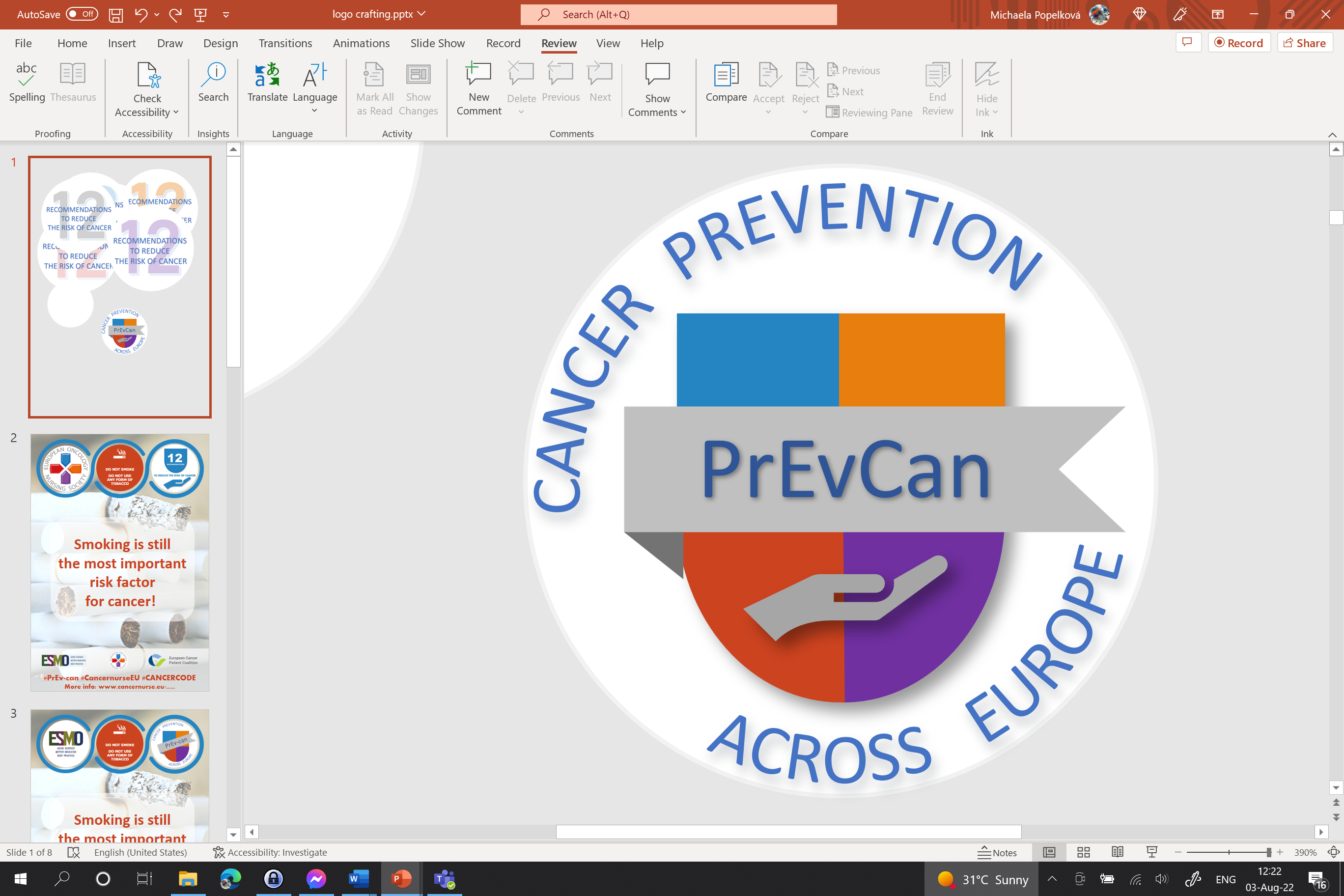 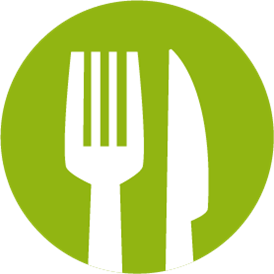 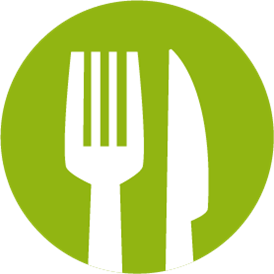 Υιοθετήστε υγιεινή διατροφή
Εισάγετε το λογότυπο του οργανισμού σας
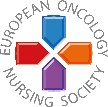 Βεβαιωθείτε ότι επιλέγετε υγιεινά γεύματα κατά τις βάρδιες σας
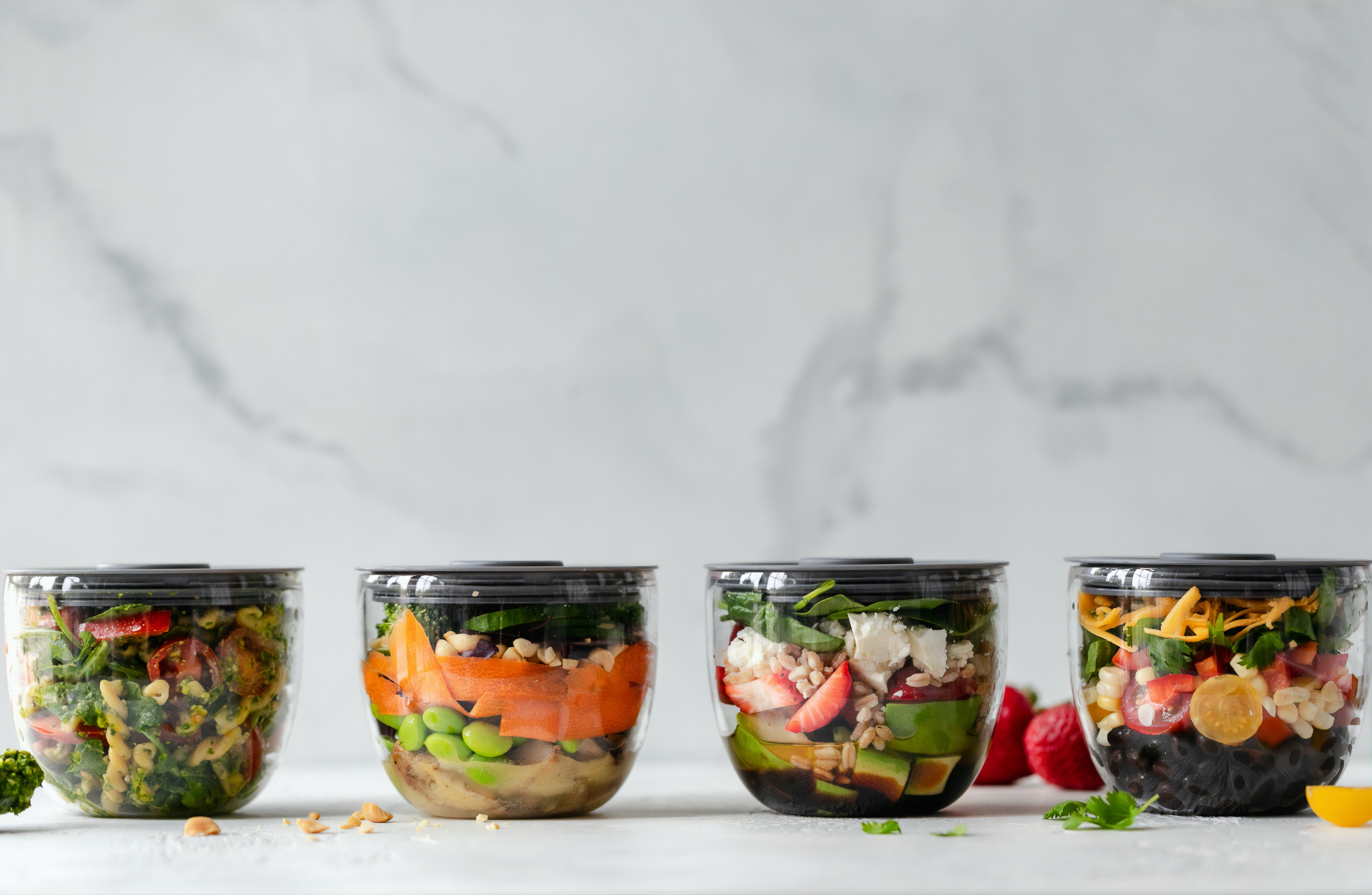 #PrEvCan #CANCERCODE
Η εκστρατεία PrEvCan© ξεκίνησε από την EONS και διεξάγεται με βασικό συνεργάτη της εκστρατείας, το ESMO. Περισσότερες πληροφορίες: www.cancernurse.eu/prevcan
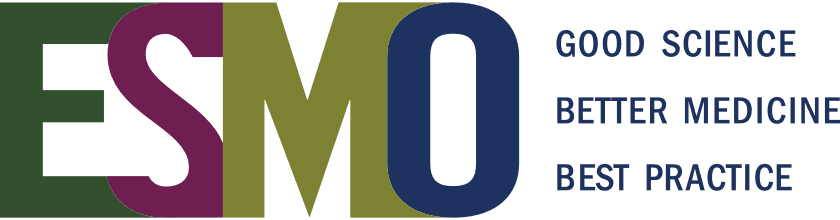 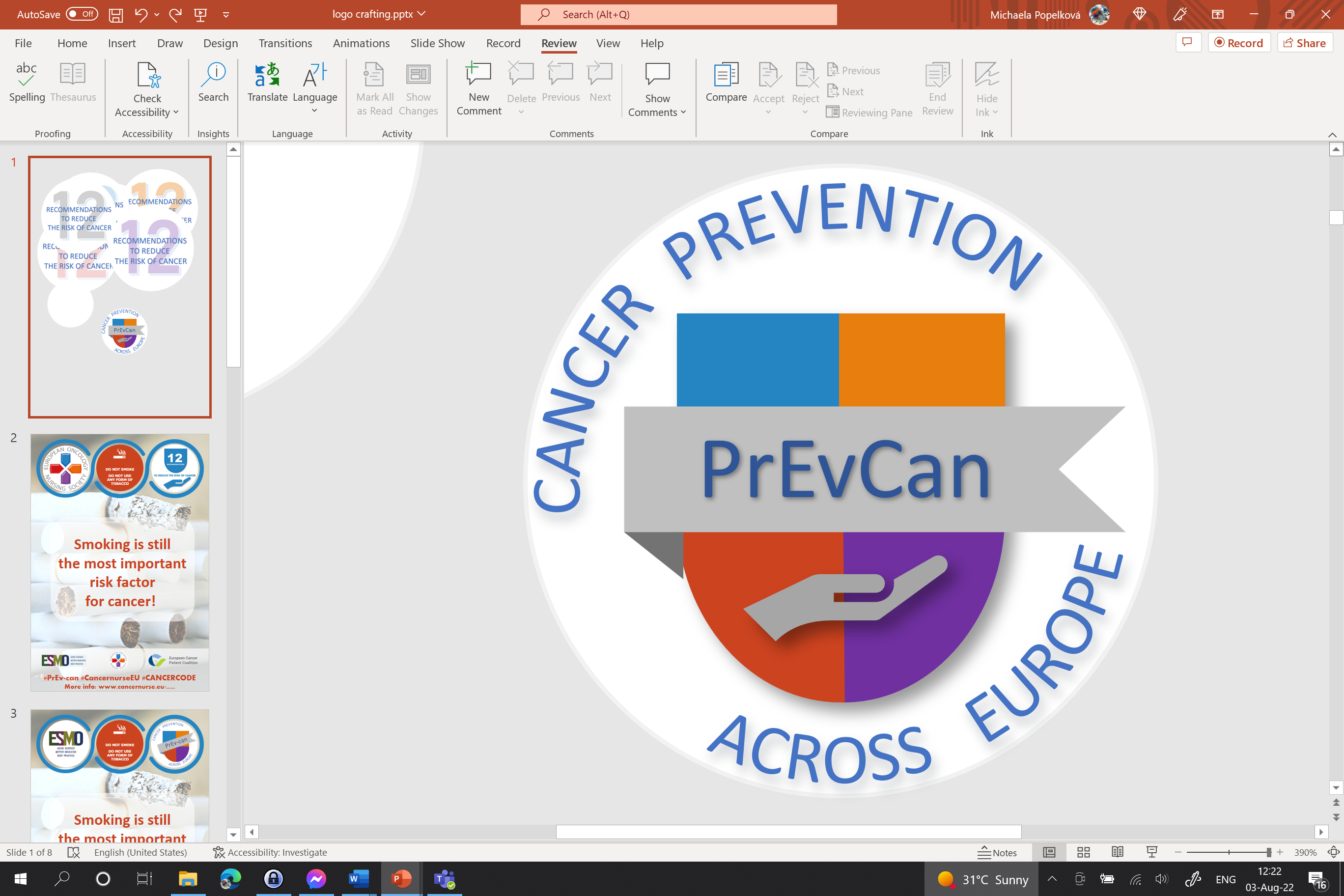 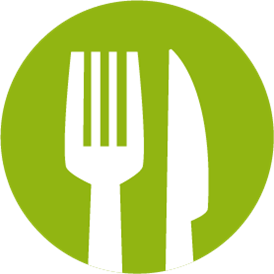 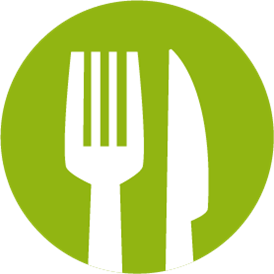 Υιοθετήστε υγιεινή διατροφή
Εισάγετε το λογότυπο του οργανισμού σας
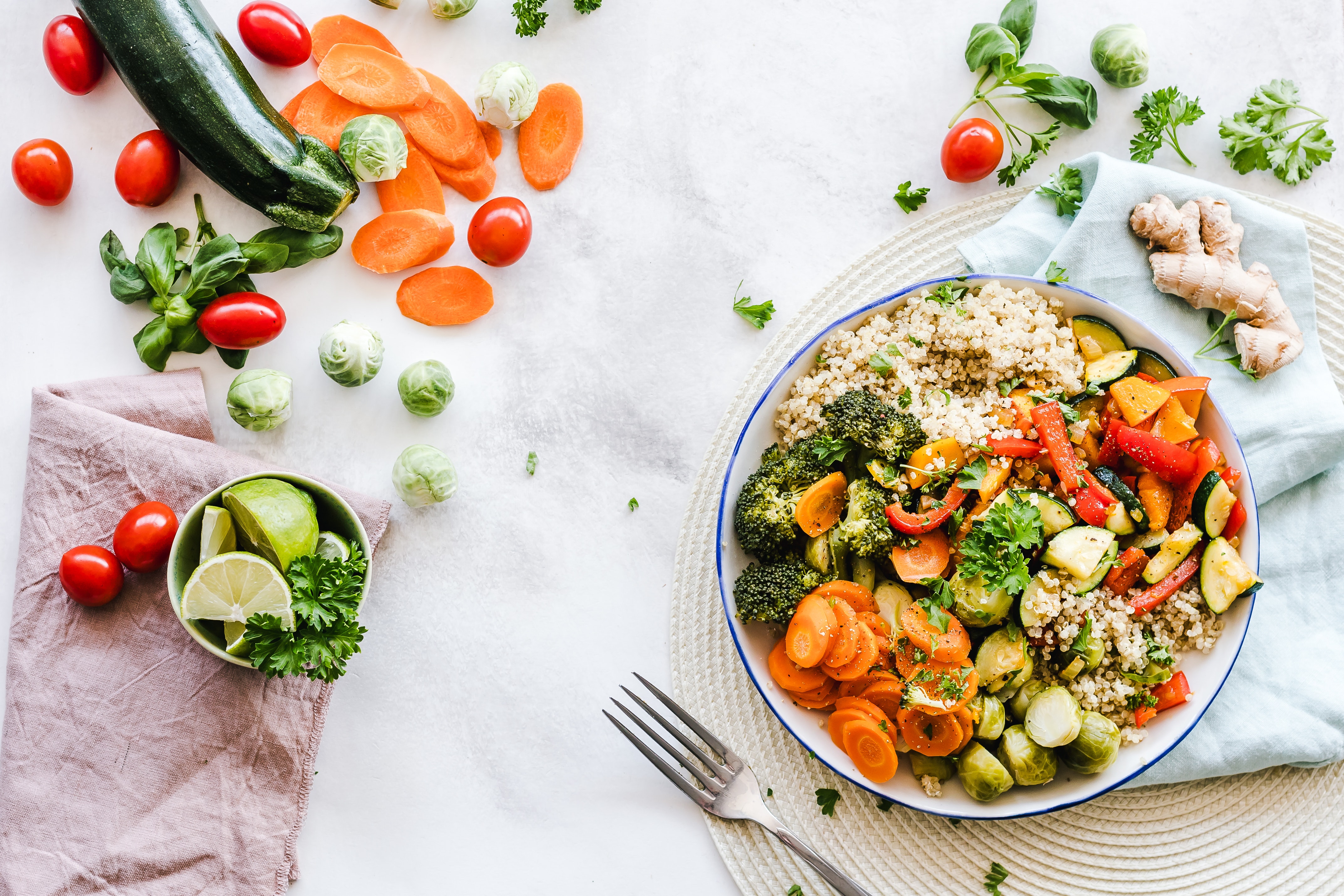 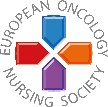 Εισάγετε φωτογραφία σας
Προσαρμοσμένο κείμενο
#PrEvCan #CANCERCODE
Η εκστρατεία PrEvCan© ξεκίνησε από την EONS και διεξάγεται με βασικό συνεργάτη της εκστρατείας, το ESMO. Περισσότερες πληροφορίες: www.cancernurse.eu/prevcan
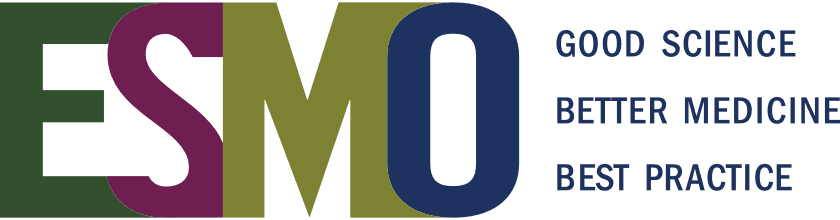